RAZVOJNA PSIHOLOGIJA NA DLANI – 2. del
IZ TEORIJE V PRAKSO

Nevenka Janež, univ. dipl. psih.
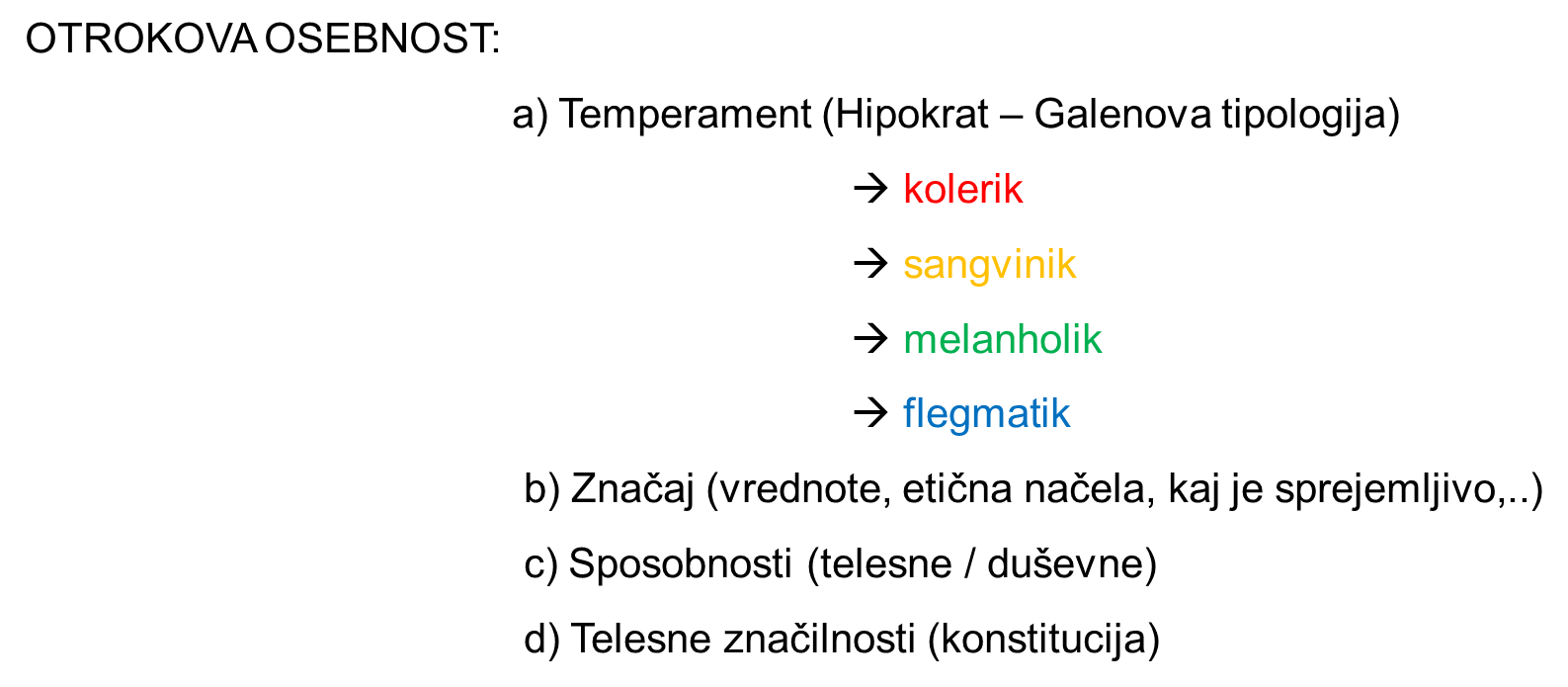 OSEBNOSTNE LASTNOSTIEKSTROVERTIRANI OTROCI……so družabni, energični, ekspresivni, se hitro odločajo, vodijo, so iniciativni, so pozitivno emocionalni, imajo širšo socialno mrežo in podporoINTROVERTIRANI OTROCI…so zadržani, molčeči, samostojni, imajo boljši spomin za besede, reagirajo premišljeno, zato so manj nagnjeni k tveganim vedenjem
POZITIVNO STARŠEVSTVO IN VPLIV NA OTROKOVO SAMOPODOBOOtrok v zgodnjem otroštvu nujno potrebuje POZITIVNO ČUSTVENO OPORO:- brezpogojna ljubezen,- doslednost v  vzgojnem pristopu,- pohvala in spodbuda,- dobro mnenje o samem sebi- pozornost
,,
DRUŽINA – NAJPOMEMBNEJŠA    MINIKULTURATRDA DRUŽINA – omejevanje, kritika, togost, nadzor, brezpogojna avtoriteta (HRAST)MEHKA DRUŽINA – ni strukture, odziv na vsakršen dražljaj, ni strukture (PŠENICA)PROŽNA DRUŽINA – čvrsta struktura, ki je obenem prožna in funkcionalna (BREZA)
VLOGA AVTORITETEAVTORITETA (lat.)- augere…povišati, razviti, obogatitiStarši/vzgojitelji – pomagajo otroku rasti, se razvijati, odrasti- postavljajo pravila in meje- usmerjajo k pravilnemu vedenju
ERIKSON: PSIHOSOCIALNI RAZVOJStadiji psihosocialnega razvoja – do adolescence1. Obdobje dojenčka: zaupanje / nezaupanje2. Zgodnje otroštvo: samostojnost / dvom, sram3. Predšolsko obdobje: iniciativnost / občutek krivde4. Srednje in pozno otroštvo: dejavnost / manjvrednost5. Adolescenca: identiteta / konfuznost
PIAGET: INTELEKTUALNI RAZVOJ       KOGNITIVNA adaptacija                                              proces ASIMILACIJE                                                              proces AKOMODACIJESENZOMOTORIČNA FAZA (do 2. leta)PREDOPERATIVNA FAZA (2. – 7. leto)FAZA KONKRETNIH OPERACIJ (7. do 11. leto)FAZA FORMALNIH OPERACIJ (11. leto )
KOHLBERG: Moralni razvoja) PREKONVENCIONALNI NIVO –predšolsko obdobjeb) KONVENCIONALNI NIVO – šolsko obdobjec) POSTKONVENCIONALNI NIVO – obdobje adolescence
Hvala za vaš čas!V veselje mi je bilo druženje z vami!
Nevenka Janež, univ. dipl. psih.